Figure 4. User testing comparison of old and new non-peptidic trees, where users were tasked in locating 20 ...
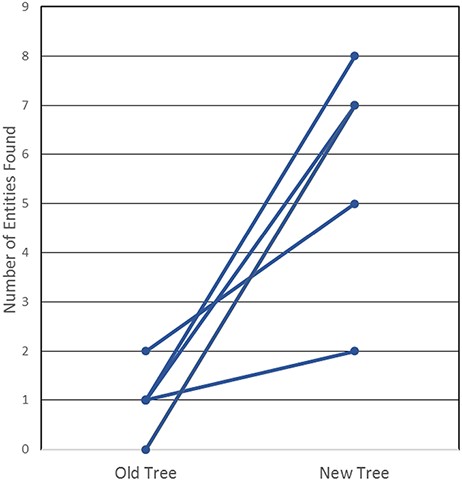 Database (Oxford), Volume 2021, , 2021, baab014, https://doi.org/10.1093/database/baab014
The content of this slide may be subject to copyright: please see the slide notes for details.
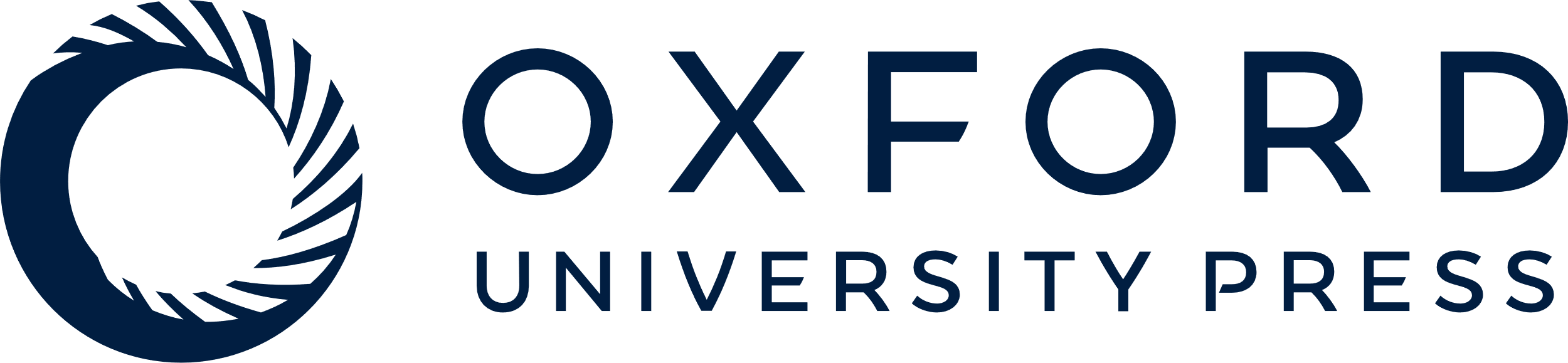 [Speaker Notes: Figure 4. User testing comparison of old and new non-peptidic trees, where users were tasked in locating 20 non-peptidic entities across the two trees while being timed. Statistical significance was achieved with P < 0.005, as all participants consistently located more entities in the new tree.


Unless provided in the caption above, the following copyright applies to the content of this slide: © The Author(s) 2021. Published by Oxford University Press.This is an Open Access article distributed under the terms of the Creative Commons Attribution License (http://creativecommons.org/licenses/by/4.0/), which permits unrestricted reuse, distribution, and reproduction in any medium, provided the original work is properly cited.]